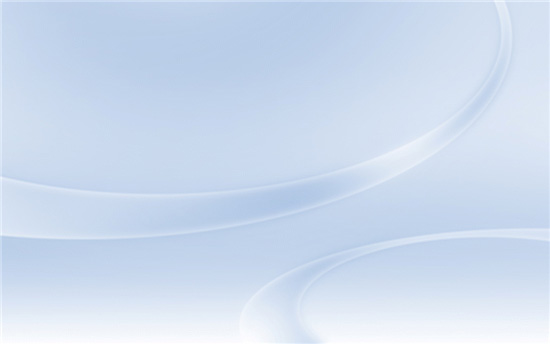 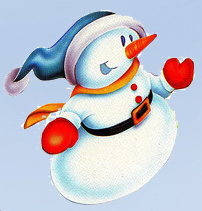 Интегрированное занятие
(Познание – Музыка – Художественное творчество) 
   в подготовительной группе по теме "ВОЛШЕБНИЦА ЗИМА“


					


					воспитатель: Л.П.Школьная
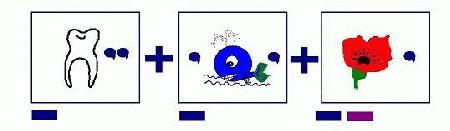 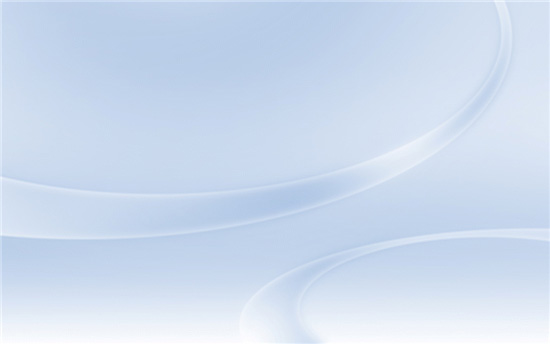 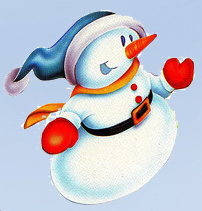 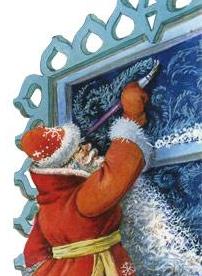 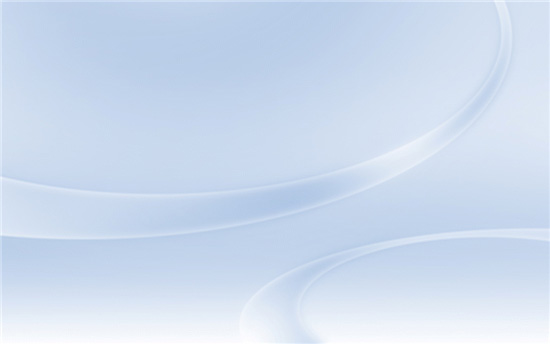 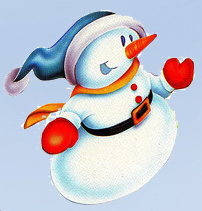 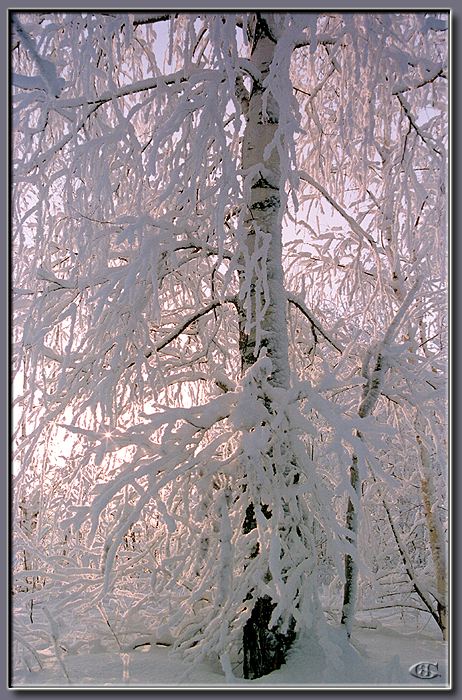 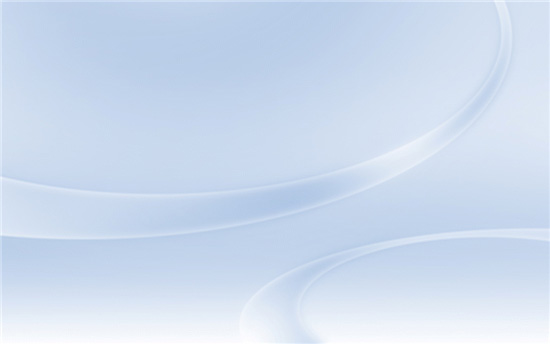 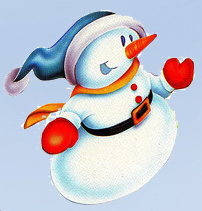 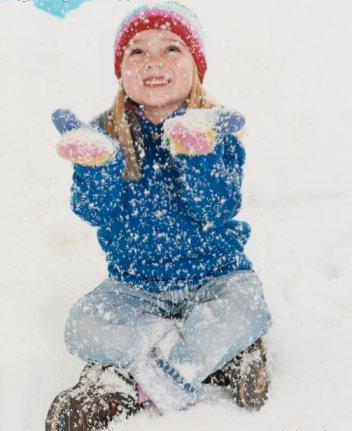 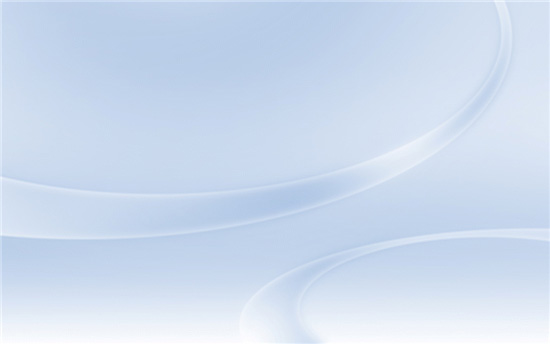 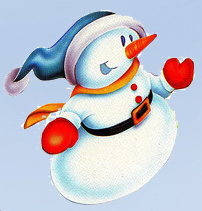 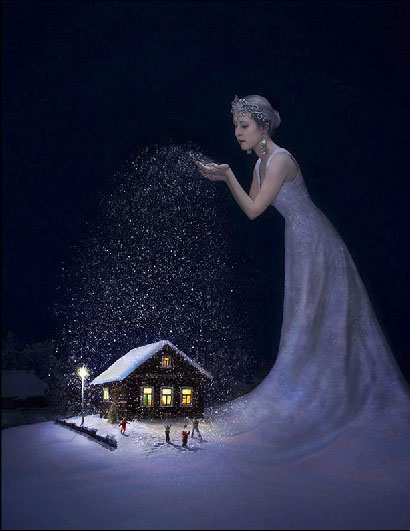 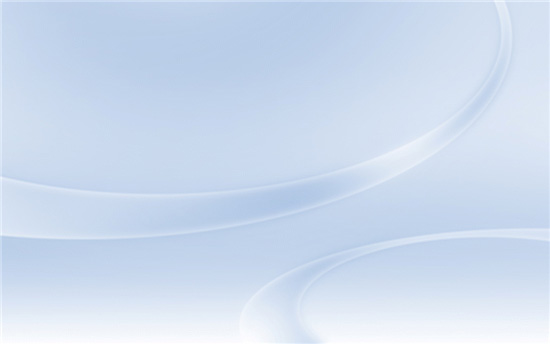 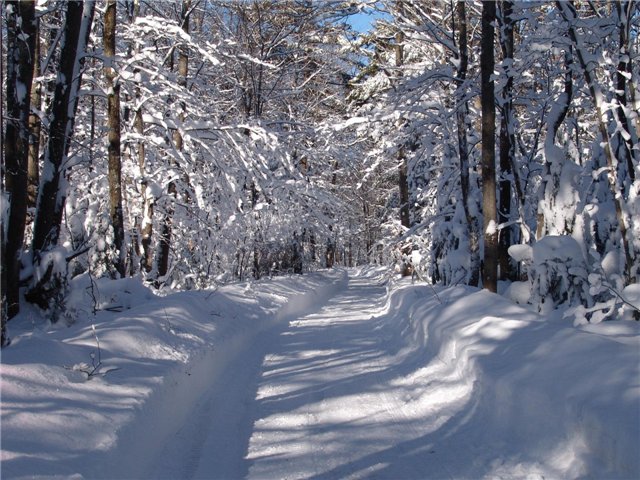 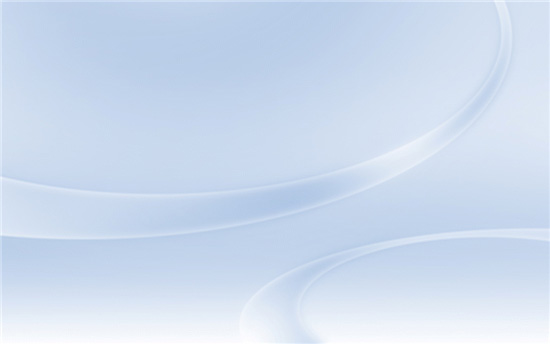 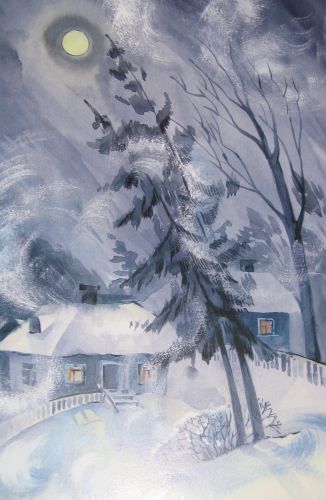 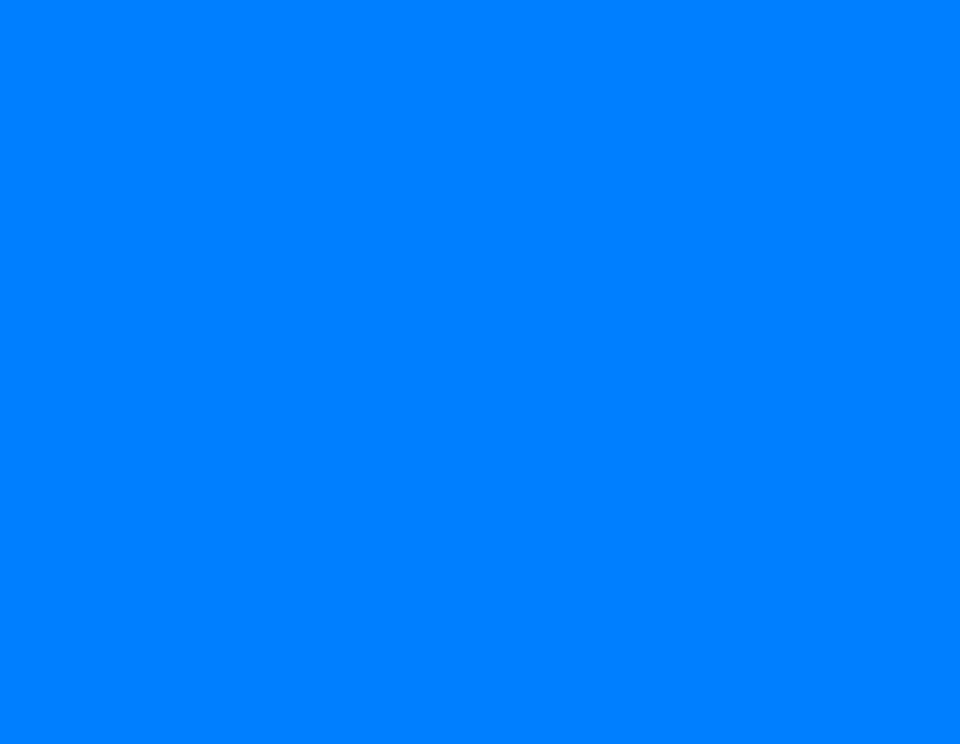 ЗВЕРИ В ЗИМНЕМ ЛЕСУ
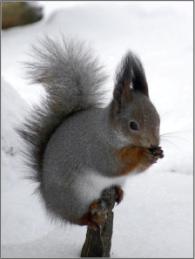 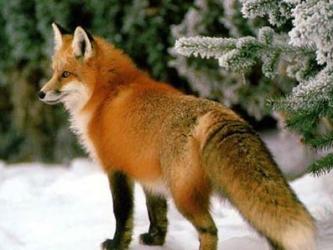 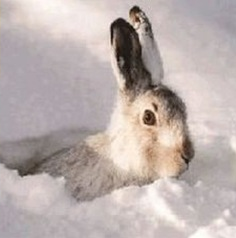 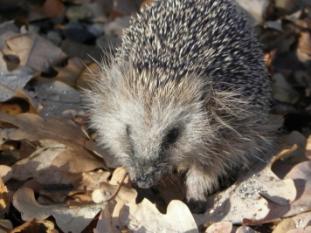 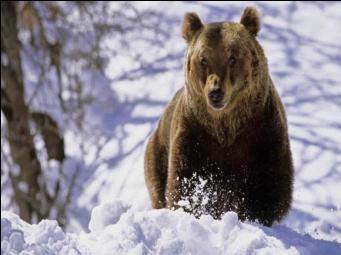 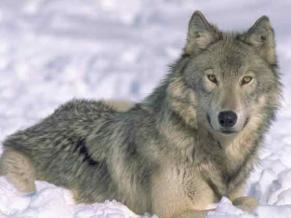 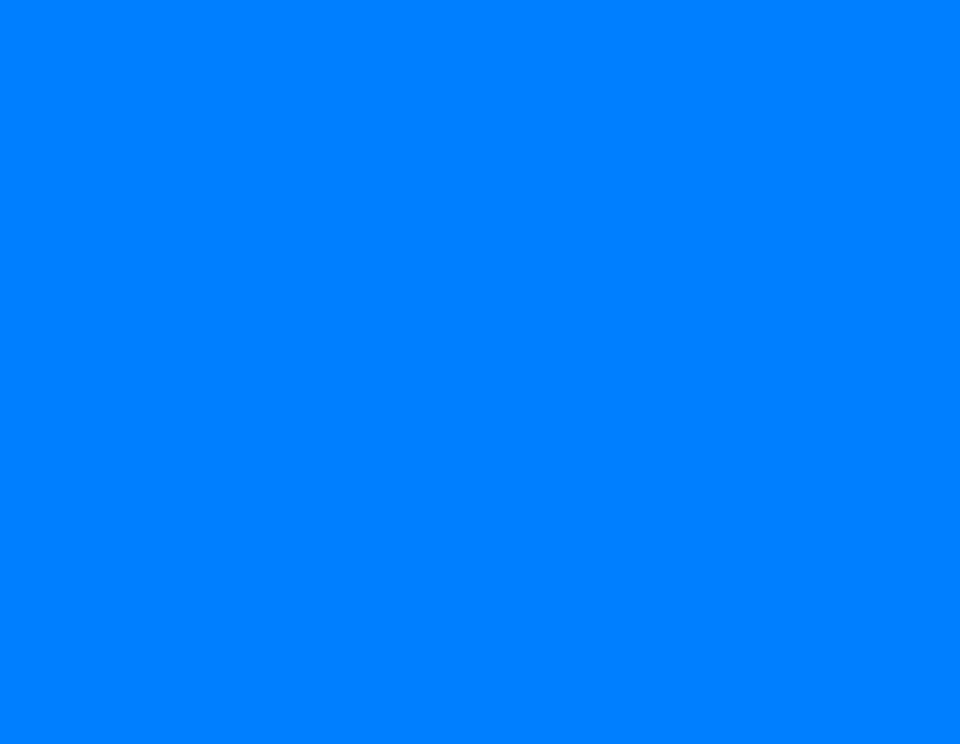 ПТИЦЫ В ЗИМНЕМ ЛЕСУ
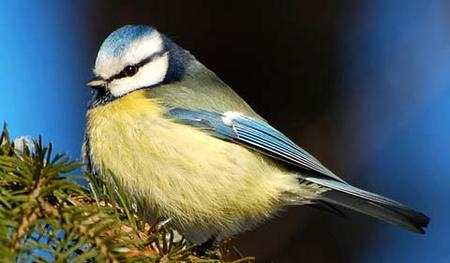 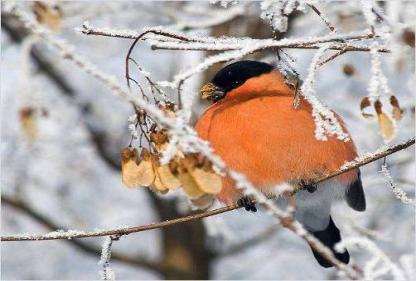 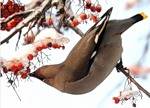 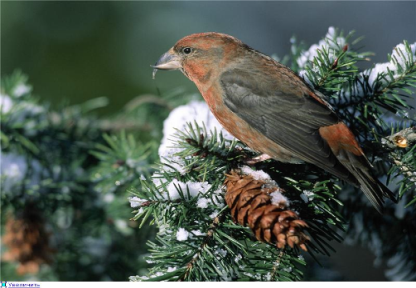 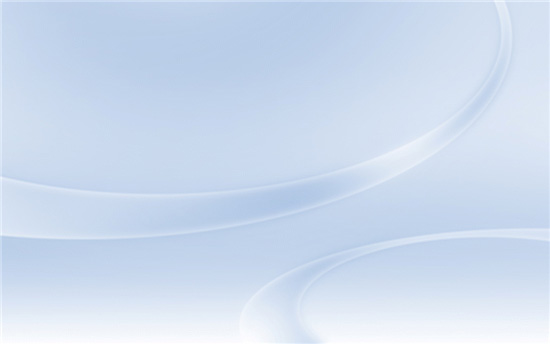 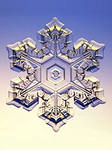 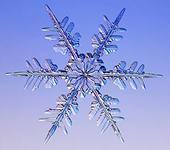 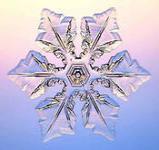 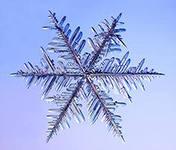 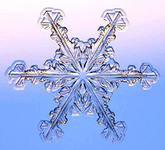 НАЙДИ ОДИНАКОВЫЕ СНЕЖИНКИ
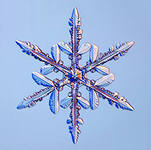 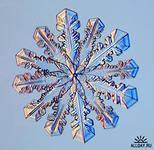 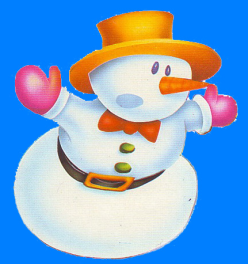 ?
?
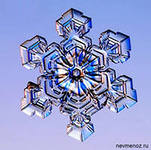 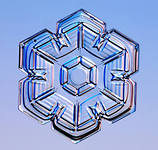 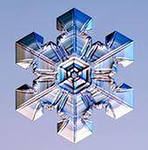 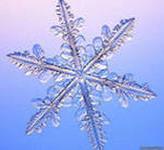 ?
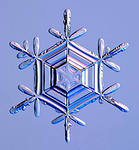 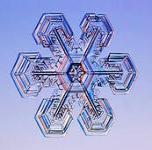 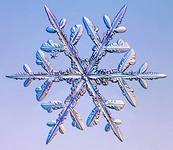 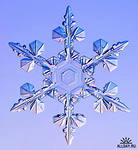 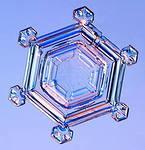 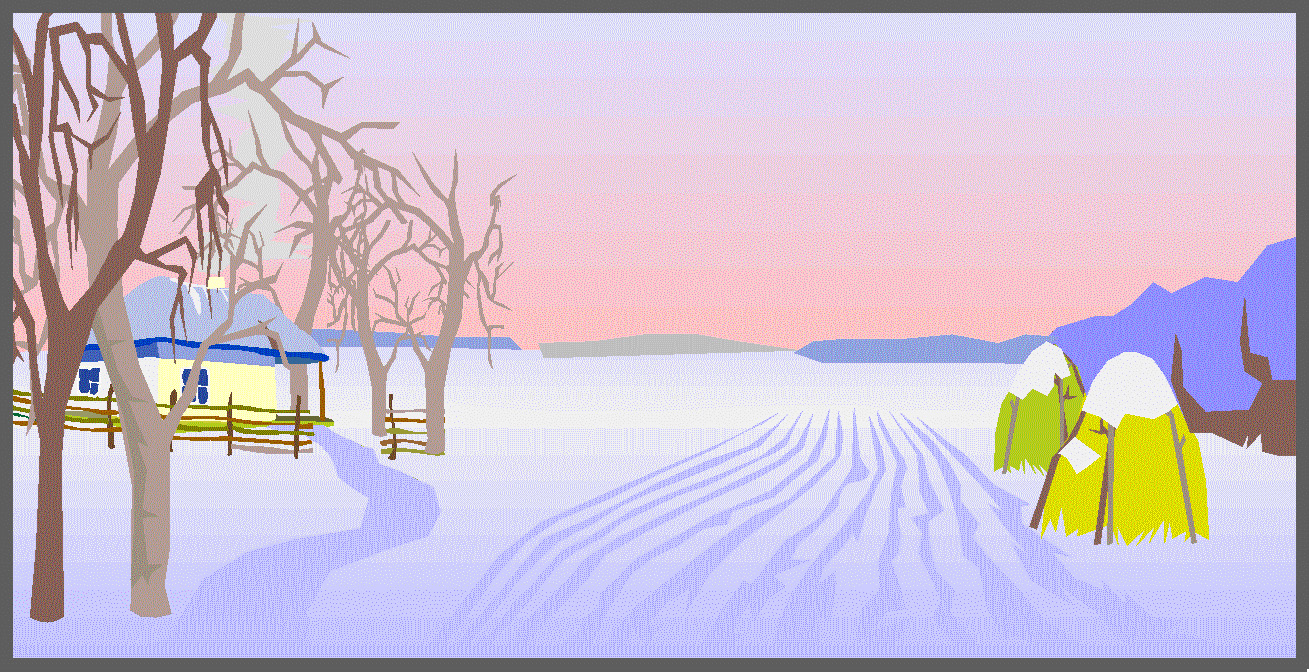 Лаборатория
«Снеговичок»
?
?
?
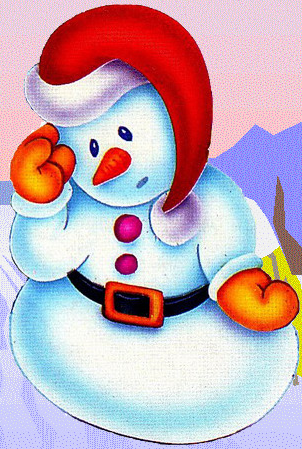 ?
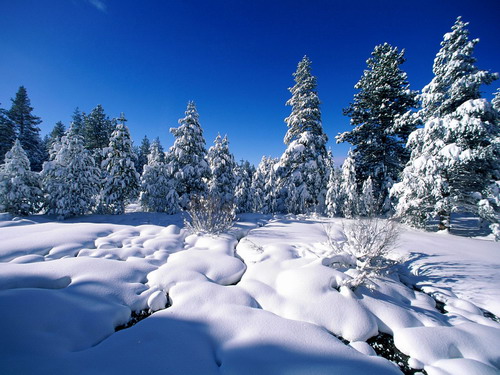 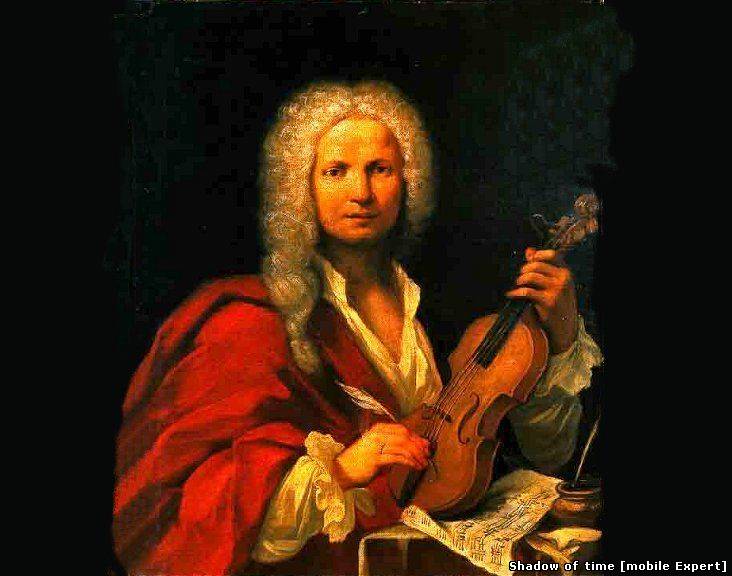 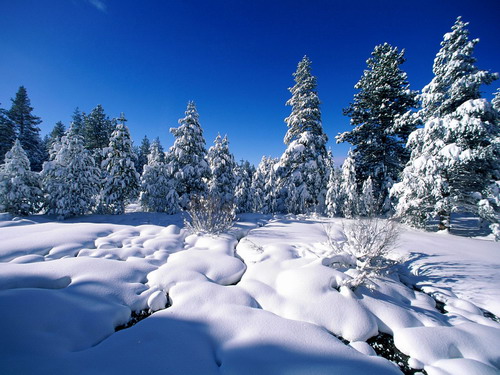 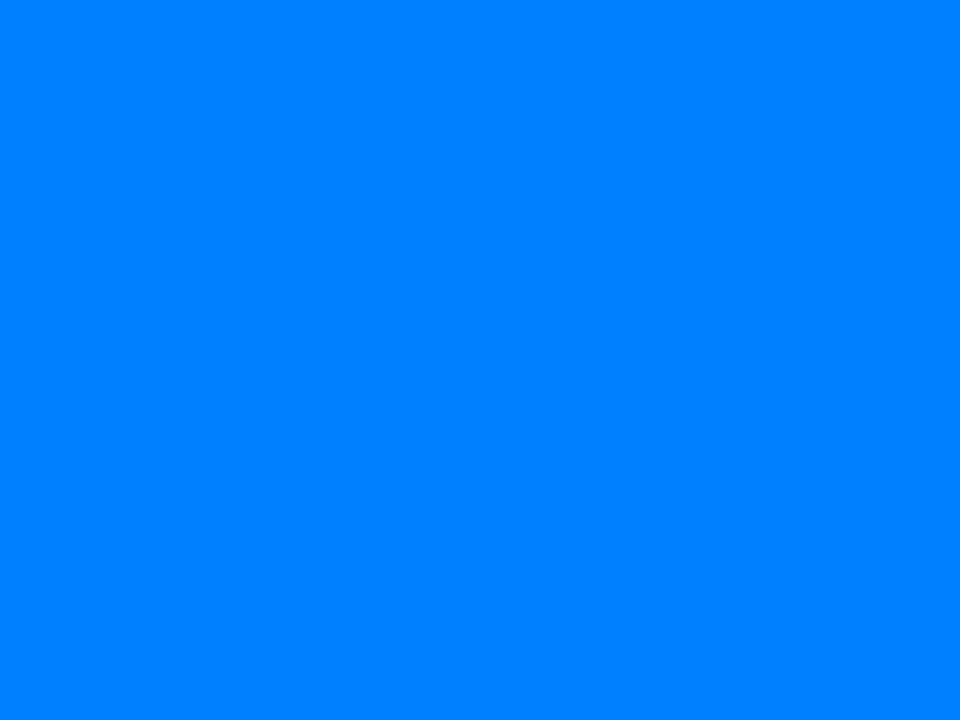 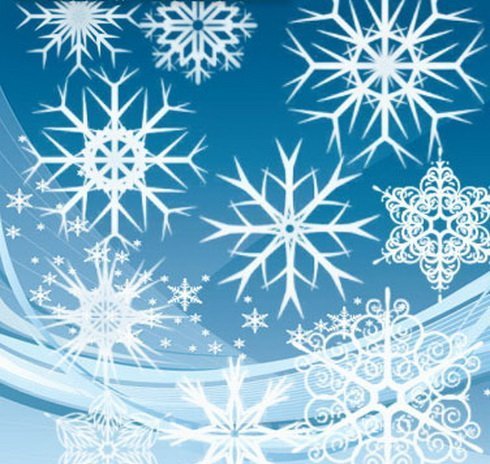 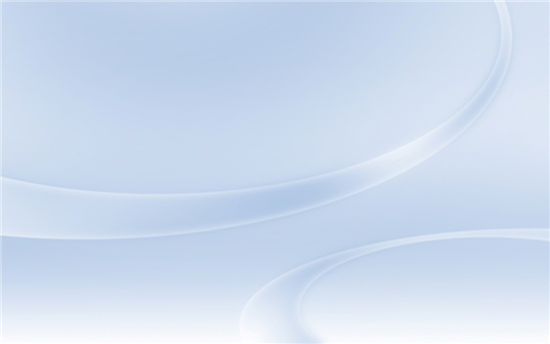 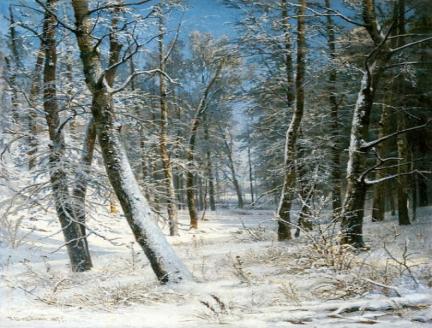 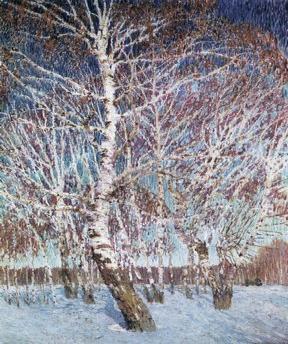 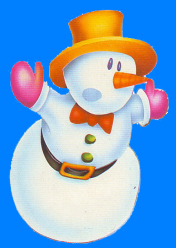 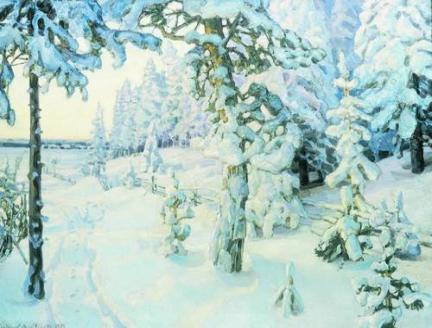 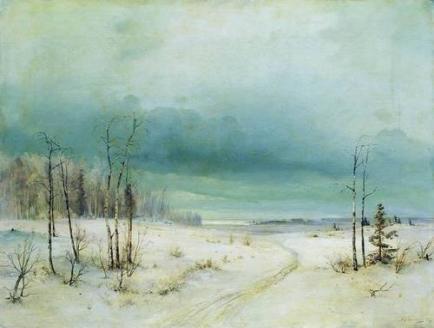 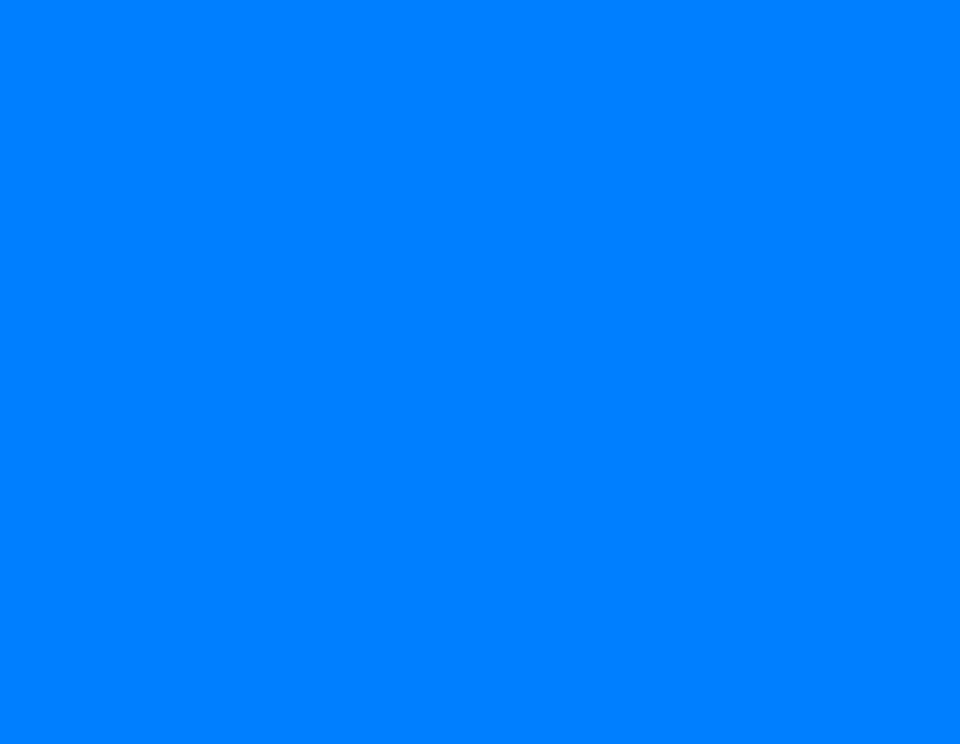